Introdu-cción
Presentación
I-El Presupuesto
Adm. De Activos
Costeo y Absorción
Anexo
Conclusión
Recom.
Columbus University
Facultad de Ciencias Políticas y Administrativas
Escuela de Adm. Gerencial
Trabajo de Contabilidad Gerencial
Elaborado por:
Nixia Villarreal
Facilitadora:
Magister Dayra Monfante
13-4-2013
Introducción
La contabilidad financiera o general por su ocupación, es la que permite la clasificación, anotación e interpretación de las transacciones económicas que puedan prepararse estados resumidos que indiquen bien los resultados históricos de esas transacciones al cierre del período corriente.  Para la exigencia de un buen sistema de planificación y control de la economía se hace significativo el diseño e implantación de lo que constituye nuestro objeto de estudio, el Sistema de Contabilidad de Costo en las diferentes entidades. Por ende se desarrollan los siguientes temas  El presupuesto flexible y las variaciones, costeo por absorción, costeo variable, comparación del costeo por absorción y variable, equilibrio de ventas y producción, las utilidades, el inventario, administración de los activos.
EL PRESUPUESTO
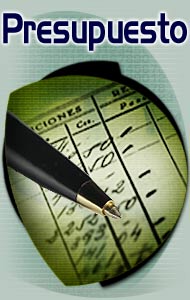 Presupuesto Flexible
El presupuesto flexible consiste en la elaboración de un presupuesto posterior, de cuando se conocen los niveles de producción y venta reales. Estas producciones y ventas físicas reales valoradas a los costos y precios unitarios presupuestados son lo que se denomina "presupuesto sobre bases flexibles".  
Presupuesto Público: A la fecha aun se elaboran los presupuestos públicos con base en la idea de control de gastos;  los gobiernos hacen primero hacen una estimación de los gastos que se hayan de originar debido a las necesidades  públicas y después planear la forma en que podrán cubrirlas, estudiando la aplicación de los ingresos, que habrá de provenir de la recabación de impuestos.
Presupuesto Privado: Las empresas privadas por el contrario, primero deben estimar sus ingresos, para, sobre esta base,  predeterminar  su distribución o aplicación, lo que ocasiona que la integración de su control presupuestal sea más compleja y difícil de solucionar.
A. Las Variaciones
Son las diferencias o desvíos entre el costo estándar y el real.Se calculan por elemento e informan sobre aspectos o factores vinculados con cada uno de ellos.
Variación precio: Indica la diferencia entre el precio pagado por la compra de un material y el previsto o estándar.
Variación cantidad: Refleja la diferencia entre las cantidades reales aplicadas a la producción y las establecidas en el estándar.
c) Variación mano de obra: Mide la diferencia entre el importe del jornal abonado según liquidación y el previsto en el estándar.
d) Variación Tiempo: Establece la diferencia entre las horas trabajadas y las estándar, según la producción realizada.
II. Costeo y Absorción
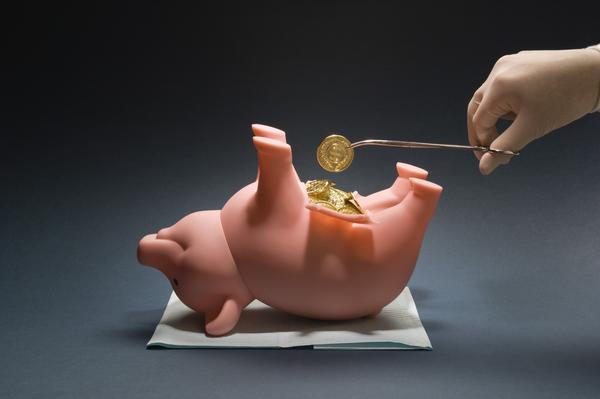 2. Costeo Por Absorción
Este sistema trata de incluir dentro del costo del producto todos los costos de la función productiva, independientemente de su comportamiento fijo o variable. El argumento en que se basa dicha inclusión es que, para llevar a cabo la producción, se requiere de ambos.
a) Costeo por Variable
Un costo variable o coste variable es aquel que se modifica de acuerdo a variaciones del volumen de producción (o nivel de actividad), se trata tanto de bienes como de servicios. Es decir, si el nivel de actividad decrece, estos costos decrecen, mientras que si el nivel de actividad aumenta, también lo hace esta clase de costos.
b) Costeo por Absorción y Variable
El costo variable es el gasto que realiza el productor para obtener los productos que se van a vender (mano de obra, alimentos, medicinas, combustibles, etc.). El costo variable es muy importante en la dinámica productiva del fundo, ya que la calidad y cantidad del mismo, afecta de inmediato los niveles de producción.
c) Equilibrio de Ventas y Producción
El análisis de equilibrio es una técnica de uso muy generalizado en la planeación de las utilidades, de las ventas y en consecuencia de la producción.
	El punto de equilibrio es una representación grafica o matemática del nivel de apalancamiento. Se basa en la relación entre los ingresos totales de la empresa y su costo total, según cambia la producción (suponiendo que se vende la totalidad de esta).
d) Utilidades
La utilidad es una medida de la satisfacción. Asumiendo la validez de esta medida, se puede hablar con sentido de aumentar o disminuir la utilidad, y por lo tanto explicar el comportamiento económico en términos de los intentos de aumentar la utilidad.
e) Inventario
Un inventario es lo único para lo que sirve, por lo tanto lo que se espera es mantener al mínimo los inventarios. La filosofía de justo a tiempo, se fundamentan en el concepto de cero inventarios. 
	Cuando se considera hacer inventario, como el proceso de contar los artículos, se está considerando el enfoque netamente contable.
III. Administración de los Activos
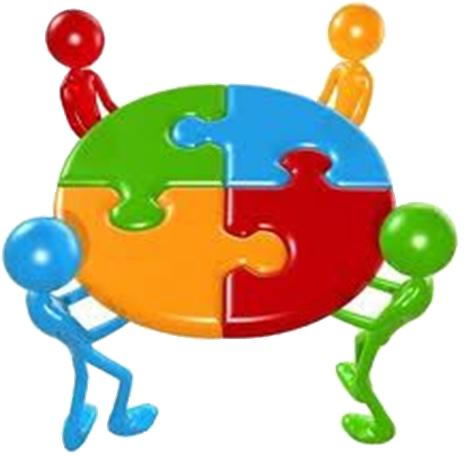 3. Administración de los Activos
La administración eficiente de los activos de una empresa se ha constituido en una herramienta fundamental de gestión que impacta directamente tanto en la Efectividad Global del Equipamiento (OEE), como en el Retorno sobre los Activos Netos (RONA), mejorando los índices financieros de la empresa.
	La buena administración de los activos fijos sujetos a agotamiento presupone la existencia de un sistema de información contable para el control de los costos de los activos.
a) Análisis General
El análisis financiero dispone de dos herramientas para interpretar y analizar los estados financieros denomina Análisis horizontal y vertical, que consiste en determinar el peso proporcional (en porcentaje) que tiene cada cuenta dentro del estado financiero analizado. Esto permite determinar la composición y estructura de los estados financieros.
b) Administración del Capital de Trabajo
Es una medida del grado en que las empresas están protegidas contra problemas de liquidez. Sin embargo, desde un punto de vista administrativo, no tiene mucho sentido tratar de manejar una diferencia neta entre el activo y el pasivo circulantes, sobre todo cuando dicha diferencia varia de manera continua.
Conclusión
A partir del conocimiento que se ha podido obtener al concluir este trabajo de investigación, se considera que para las empresas hay que generar un Modelo Administrativo Integral u Holístico, apoyado en las diferentes teorías administrativas existentes y expuestas en el presente análisis ya que de cada una de estas teorías, existen elementos significativos que aportarían y enriquecerían la labor desempeñada por la empresa en pro de la comunidad y el desarrollo social de la misma.
Recomendación
Es conveniente diseñar e implementar un organigrama de acuerdo a los requerimientos de aquel modelo y a la naturaleza propia de la organización, que permita una dinámica más oportuna y eficiente frente a los requerimientos y toma de decisiones, optimizando tiempo y recursos.
Por último se propone la implementación de un modelo administrativo a partir de los teóricos abordados durante el desarrollo de este análisis, y los diferentes elementos expuestos por de cada uno de ellos: Sobre Taylor, planeamiento, preparación, control y ejecución; en cuanto Fayol, se sugiere tener presente los elementos del proceso administrativo como lo son, planear, organizar, dirigir, coordinar y controlar.
Anexos
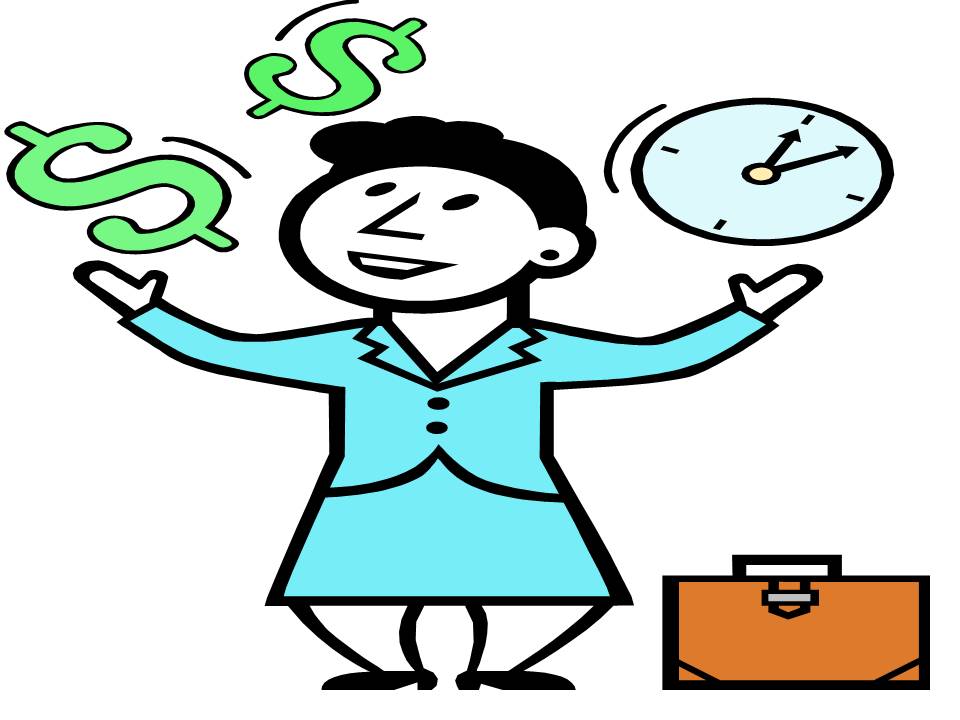 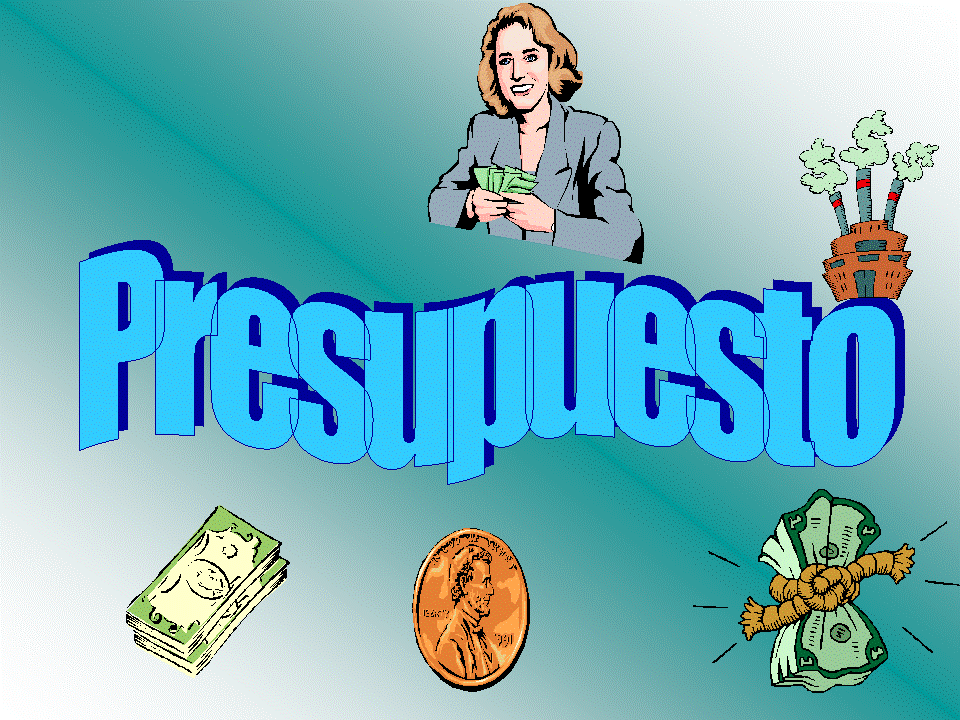 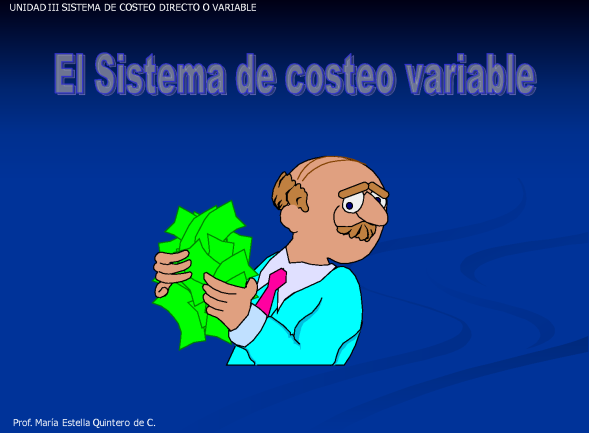 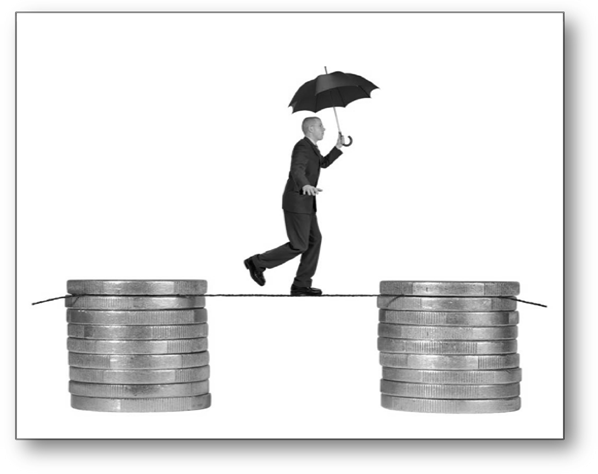 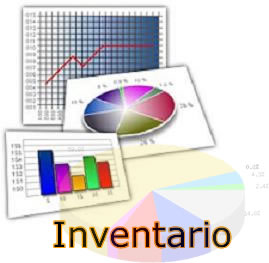 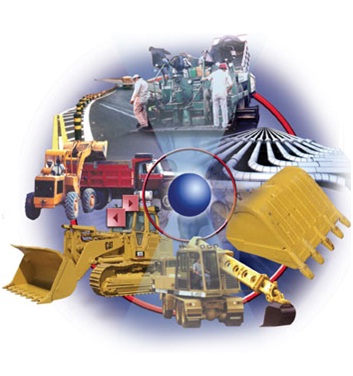 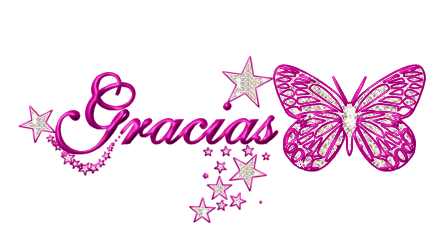